Что такое ораторское искусство и как ему научиться.
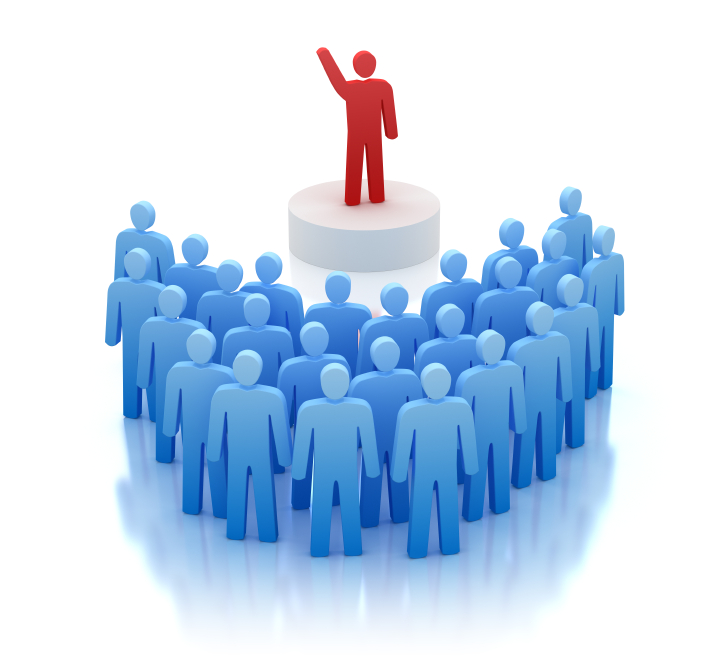 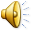 Под ораторским искусством понимают вид диалога, который обращается к группе слушателей с четкой целью убедить и дать определенное понятие указанной проблемы.
 Сперанский писал: «красноречие есть дар потрясать души, переливать в них страсти и сообщать им образ своих понятий».
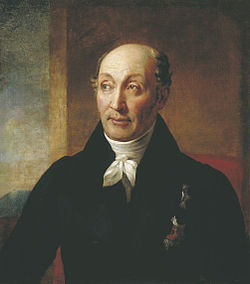 1772 - 1839
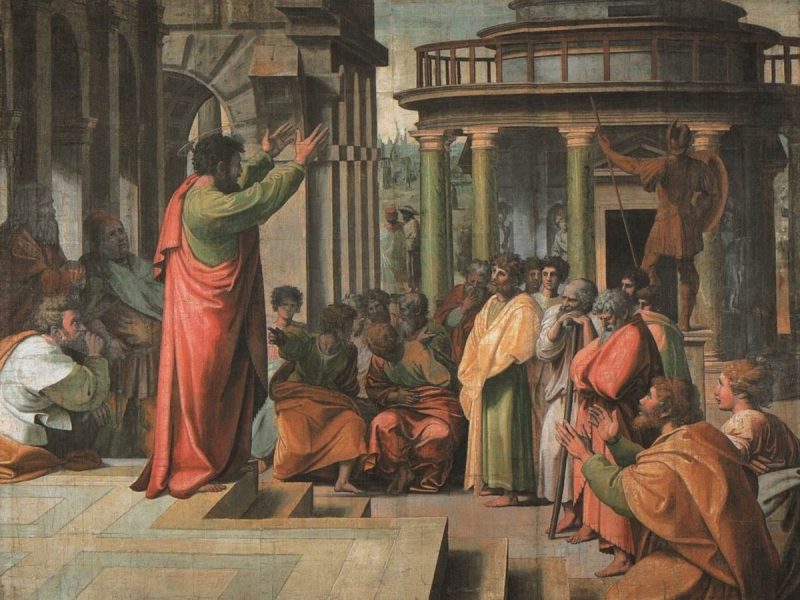 Все достижения в искусстве ораторства древности переняли маститые теоретики средневековья. Для завоевания внимания и любви публики они использовали различные приемы, среди которых:
расположение;
нахождение;
запоминание.
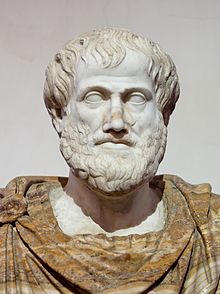 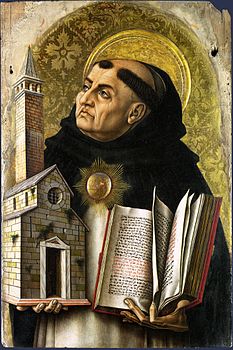 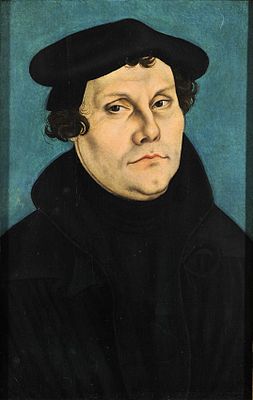 Фома́ Акви́нский (иначе Фома Аквинат, Томас родился примерно в 1225— умер 1274— итальянский философ и теолог систематизатор ортодоксальной схоластики, учитель церкви («князь философов»), основатель томизма Сформулировал пять доказательств бытия Бога. Признавая относительную самостоятельность естественного бытия и человеческого разума, утверждал, что природа завершается в благодати, разум — в вере.
Ма́ртин Лю́тер  1483 -   1546 —христианский богослов, инициатор Реформации, ведущий переводчик  Библии на немецкий язык. Его именем названо одно из направлений протестантизма.
В основе современного ораторского искусства лежат
философия, психология, лингвистика, эстетика, риторика, этика.
 Они между собой тесно связаны. Четкая связь прослеживается в трио риторика-грамматика-логика:
знание риторики дает связность и последовательность мыслей в речи;
грамматика проявляется в правильном использовании слов и их форм;
логика обеспечивает основательность и смысловую связность речи.
Сегодня, как и раньше, ораторы уделяют значение следующим умениям:
моделировать интонации и тембр голоса в соответствии со сложившейся ситуацией;
правильность интонаций при произношении фраз;
улучшение культуры речи в целом.
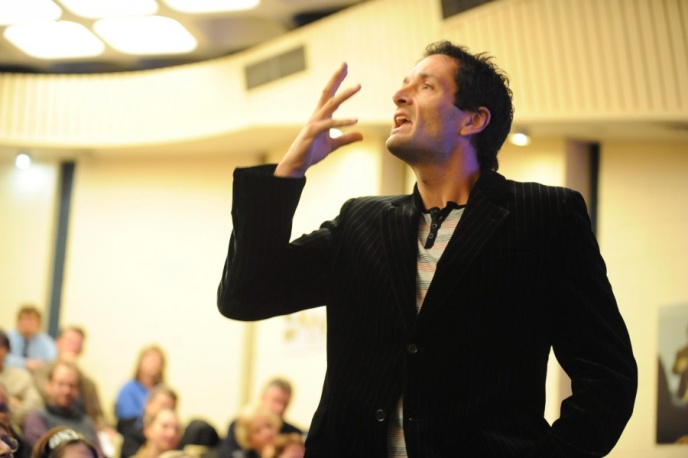 «Красноречие есть работница убеждения». Аристотель.
Риторика – наука, которая располагается на равных с химией или физикой, и, приложив усилия, можно ее освоить каждому человеку. Осилить основы ораторского искусства может каждый человек, а вот применять их на практике, вставляя нужные слова и цитаты, наверное, только целеустремленный и талантливый. Такая наука по силам всем.
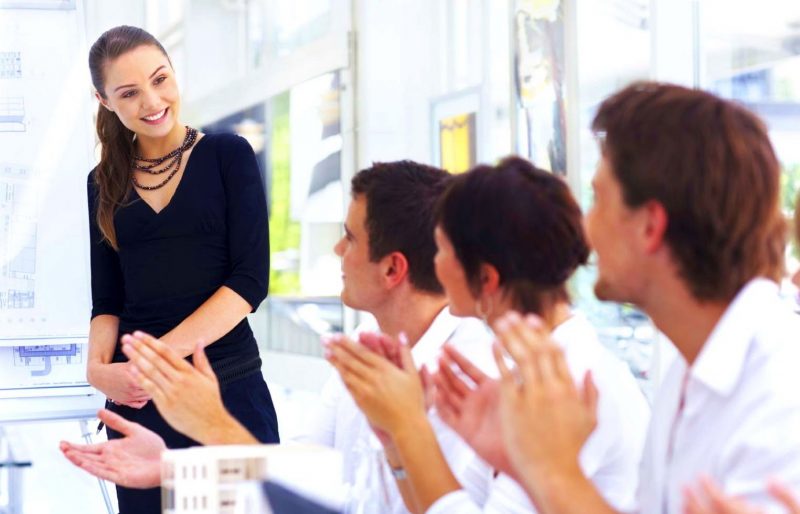 Красноречие подразделяется на:
Социально-политическое красноречие, которое включает политические и дипломатические речи.
Академическое красноречие. В эту группу входят лекции, доклады и сообщения, которые разработаны для донесения слушателям познавательной и научной информации. 
Судебное красноречие представляет обвинительную и судебную речь. Такого типа ораторское искусство юриста залог его карьеры.
Социально-бытовое ораторское искусство включает поздравительные, юбилейные или поминальные речи.
Богословно — церковное искусство представлено проповедями в соборах и церквях.
Хитрости и тонкости ораторского искусства.
Выступление перед аудиторией не следует делать длительным и утомительным Информацию излагают четко и кратко. В среднем длина речи должна не превышать 20 минут.
Удержать и привлечь внимание помогает несложная хитрость из риторики, которая заключается в создании некоторой интриги. 
Несмотря на серьезность предстоящего выступления, научные термины или точные факты стоит всегда разбавлять легким юмором. 
Основополагающим моментом в выступлении считается эмоциональность. 
Большое значения в выступлении играет молчание в нужный момент, пауза после высказанной полностью мысли. 
Полученная теория ораторского искусства и риторики всегда подкрепляется практическими навыками.
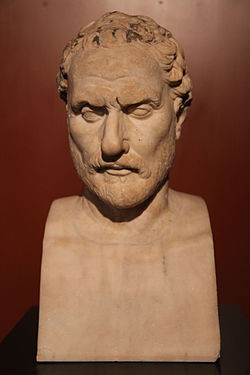 Демосфен
384 до н. э.
Упражнения по ораторскому искусству
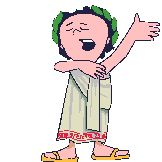 Упражнение №1: Чтение вслухУпражнение №2: СкороговоркиУпражнение №3: Описание предметаУпражнение №4: Картинка жизниУпражнение №5: ПересказУпражнение №6: Несколько важных моментов для развития красноречия и постановки речи:Во-первых, необходимо исключить ВСЕ слова-паразиты. Во-вторых, научитесь следить за темпом речи. В-третьих, расширяйте круг общения.Упражнение№ 7: Практика.Самое лучшее упражнение — живое выступление.
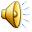 Если слушатели смотрят на часы, это еще ничего. Хуже, когда они начинают трясти часы, чтобы проверить, не остановились ли они.  Беркетт.
Поэтами рождаются, ораторами становятся. Цицерон.
Заговори, чтобы я тебя увидел. Сократ.
Во все времена богатство языка и ораторское искусство шли рядом. Чехов.
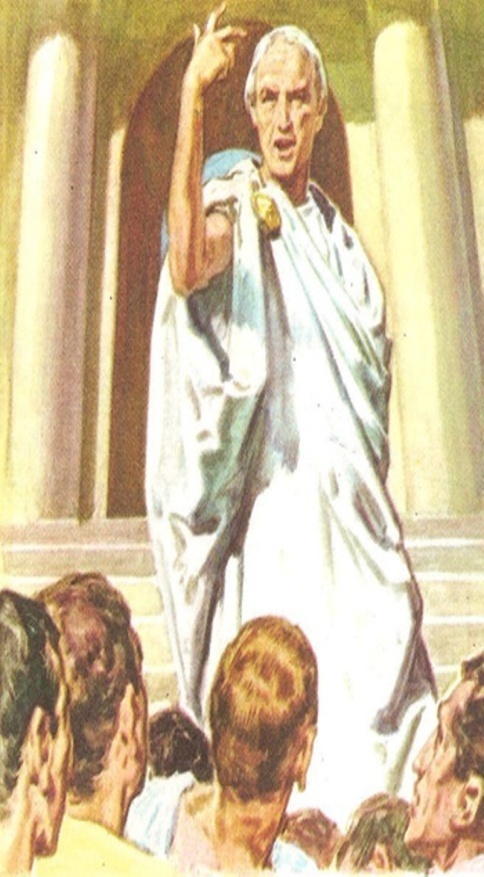